Figure 2. Mean ± SEM values for the percentage of DiI-labeled cells entering the cerebral wall in slice ...
Cereb Cortex, Volume 14, Issue 6, June 2004, Pages 665–675, https://doi.org/10.1093/cercor/bhh027
The content of this slide may be subject to copyright: please see the slide notes for details.
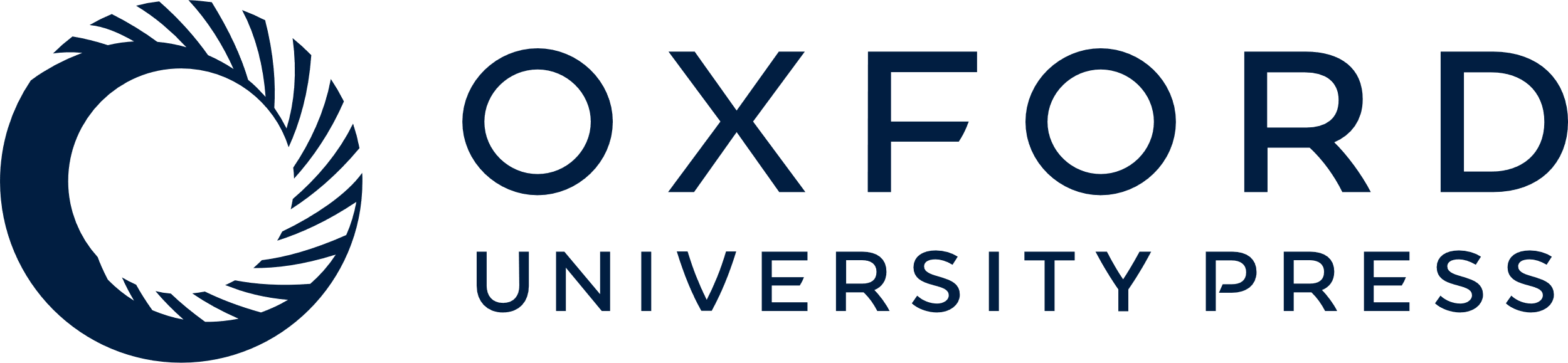 [Speaker Notes: Figure 2. Mean ± SEM values for the percentage of DiI-labeled cells entering the cerebral wall in slice preparations maintained in vitro. DiI was deposited in the ganglionic eminence. * = value is significantly different (P < 0.05) from the SAL group and + = value is significantly different from the SPF-40 group. Statistical significance between two groups was analyzed using the Tukey–Kramer test. The data were obtained from 6–10 slices for each of the experimental groups.


Unless provided in the caption above, the following copyright applies to the content of this slide:]